FFA Layout January 2024
Bradley Kirk
10/01/2024
FFA Location/layout options
Assumptions:
Magnets are the basic 2D profile _ Iron yoke
Transfer line needs more detail
An updated injection plan is needed
Diagnostics units and number of units needs updating
RF cavities Ferrite and MA for positional (straight section comparison)
FFA - R8/R9 Floor plan
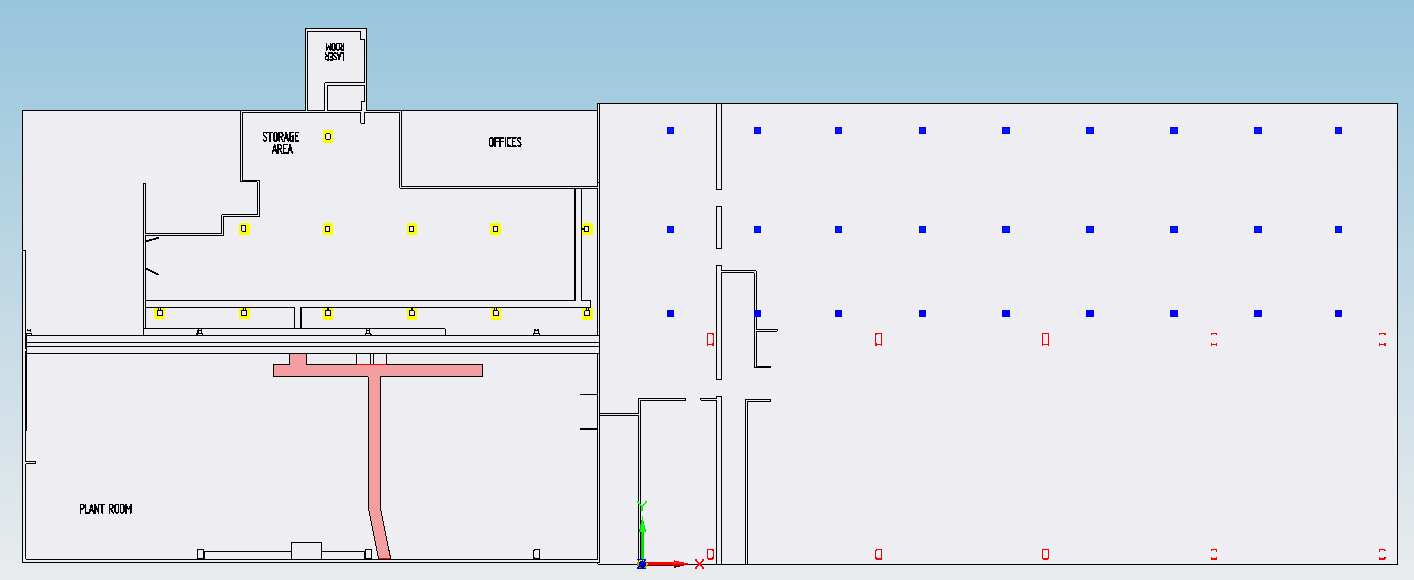 R8
R9
[Speaker Notes: Basic floor layouts R8 / R9]
FFA - R9 Split
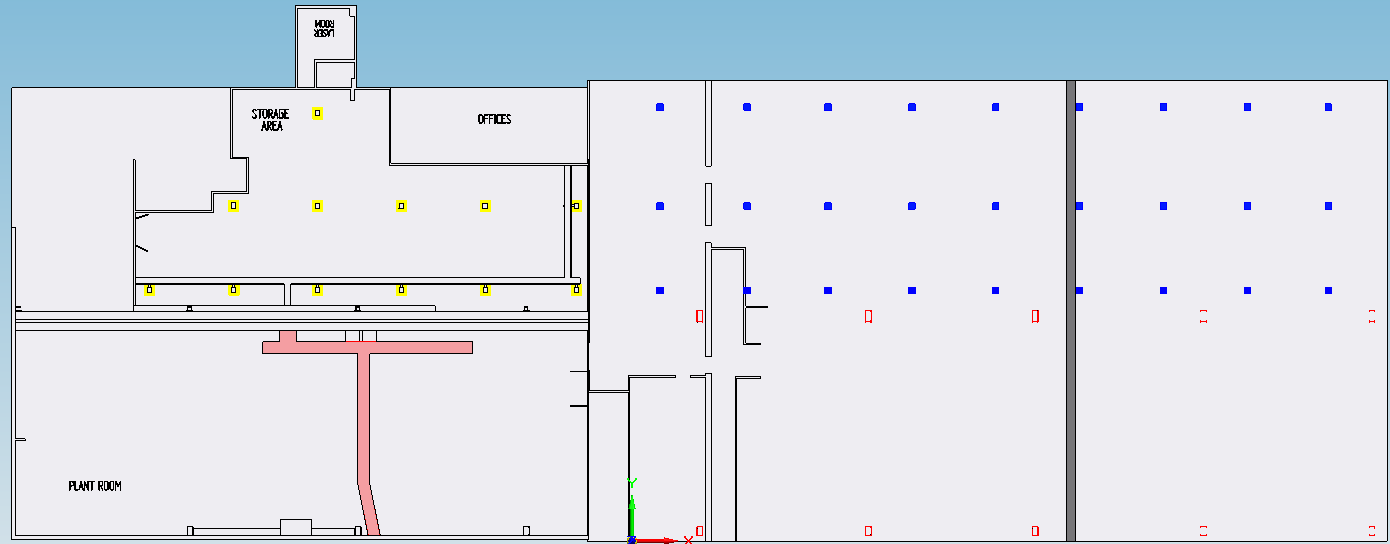 Technology

Equipment
Metrology and Additive Manufacturing
FFA - FETS Transfer line
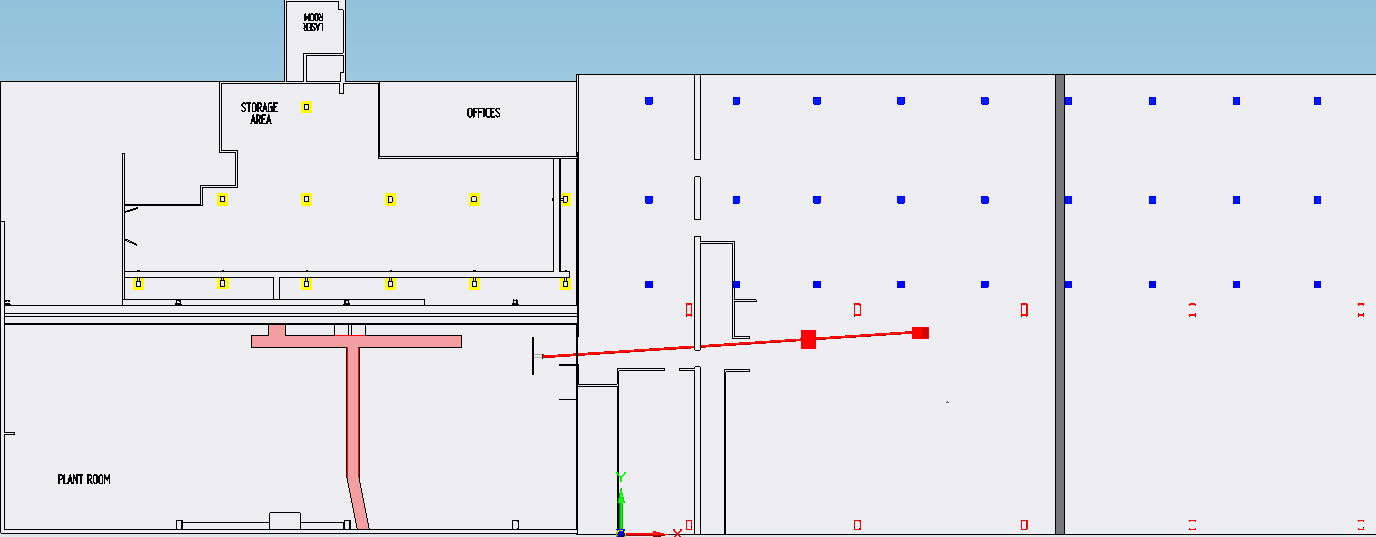 Transfer line
Sub Station
FFA - R9 Shielding options
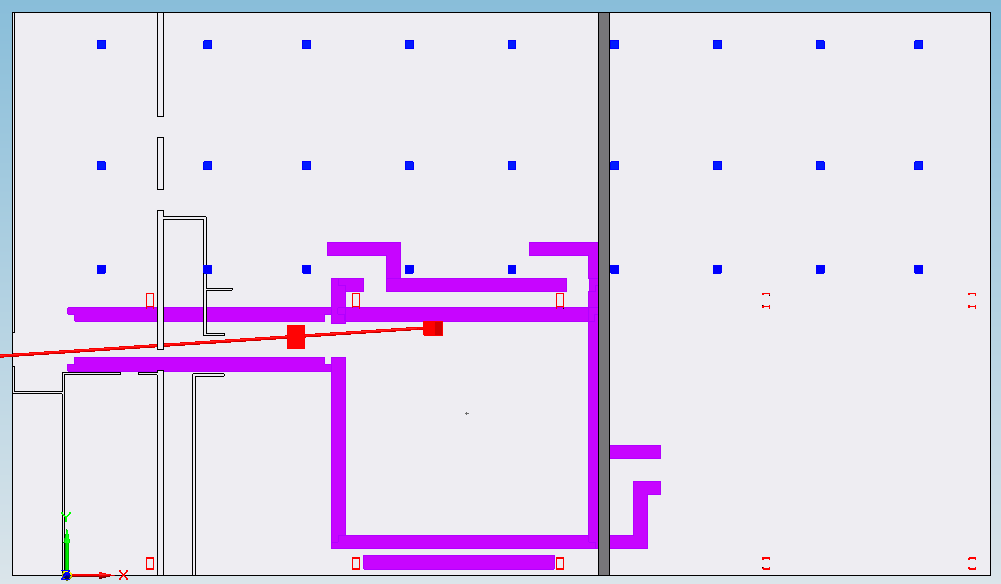 FFA - R9 Shielding options
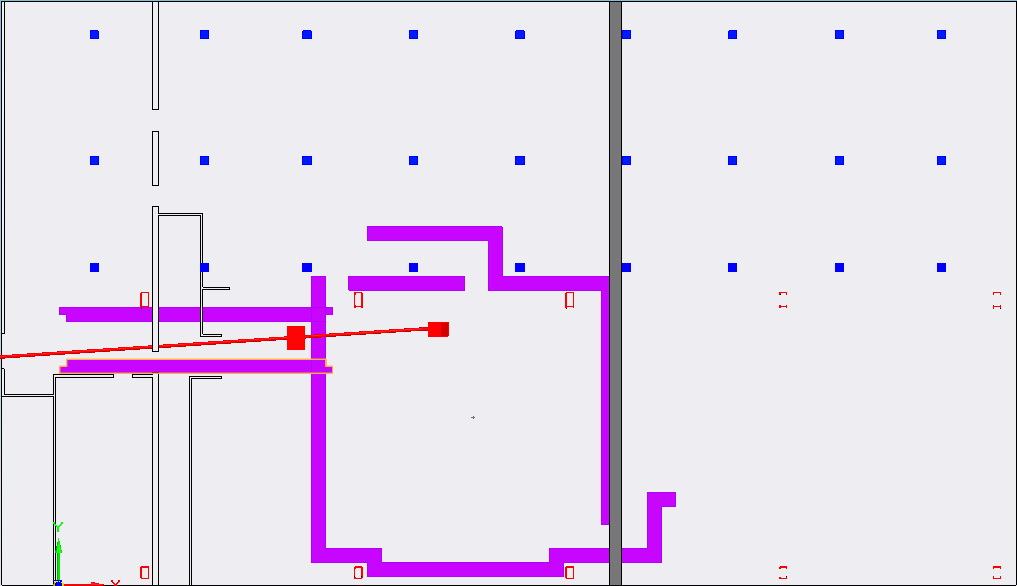 [Speaker Notes: Out of crane area]
FFA – Initial Vacuum thoughts
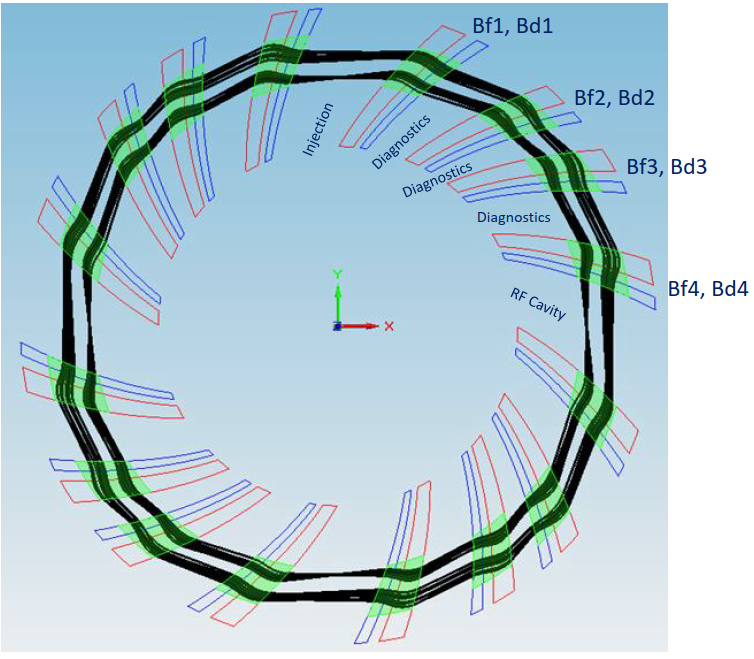 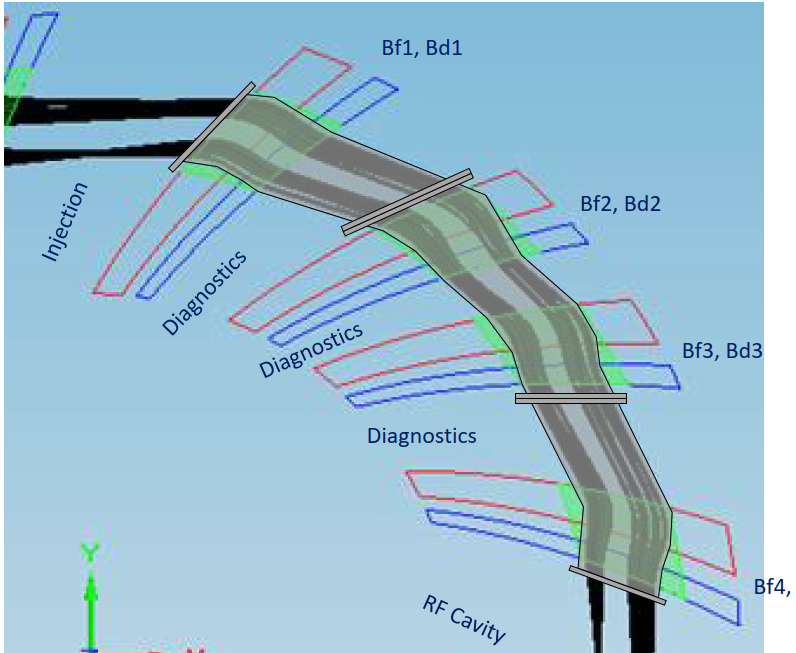 [Speaker Notes: Larger vessels save space on flanges and joints. 
Makes other units harder to design. Integration of equipment and beam line needs looking into]
FFA – Initial Vacuum thoughts
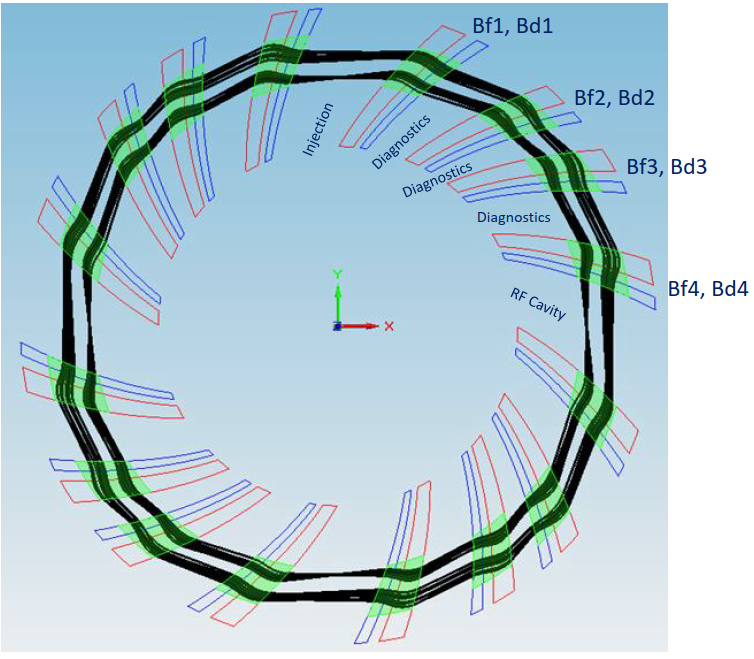 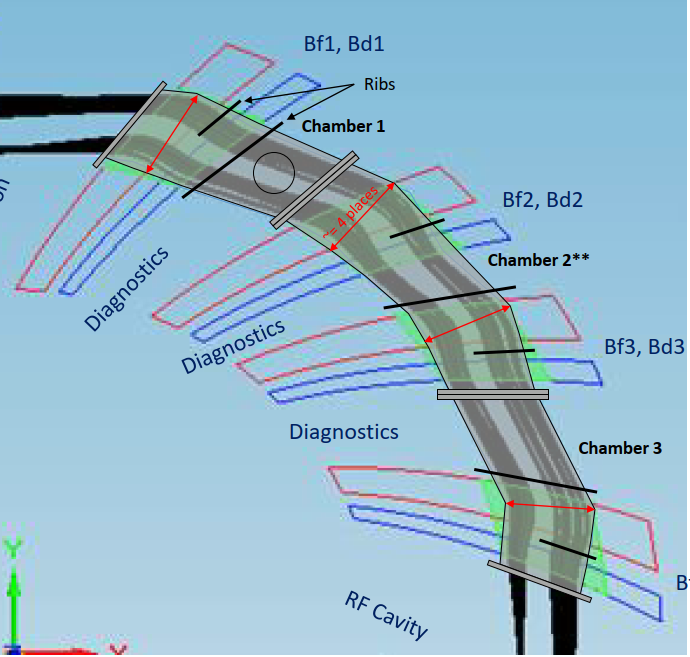 [Speaker Notes: Larger vessels save space on flanges and joints. 
Makes other units harder to design. Integration of equipment and beam line needs looking into]
FFA – Layout Begins, available space?
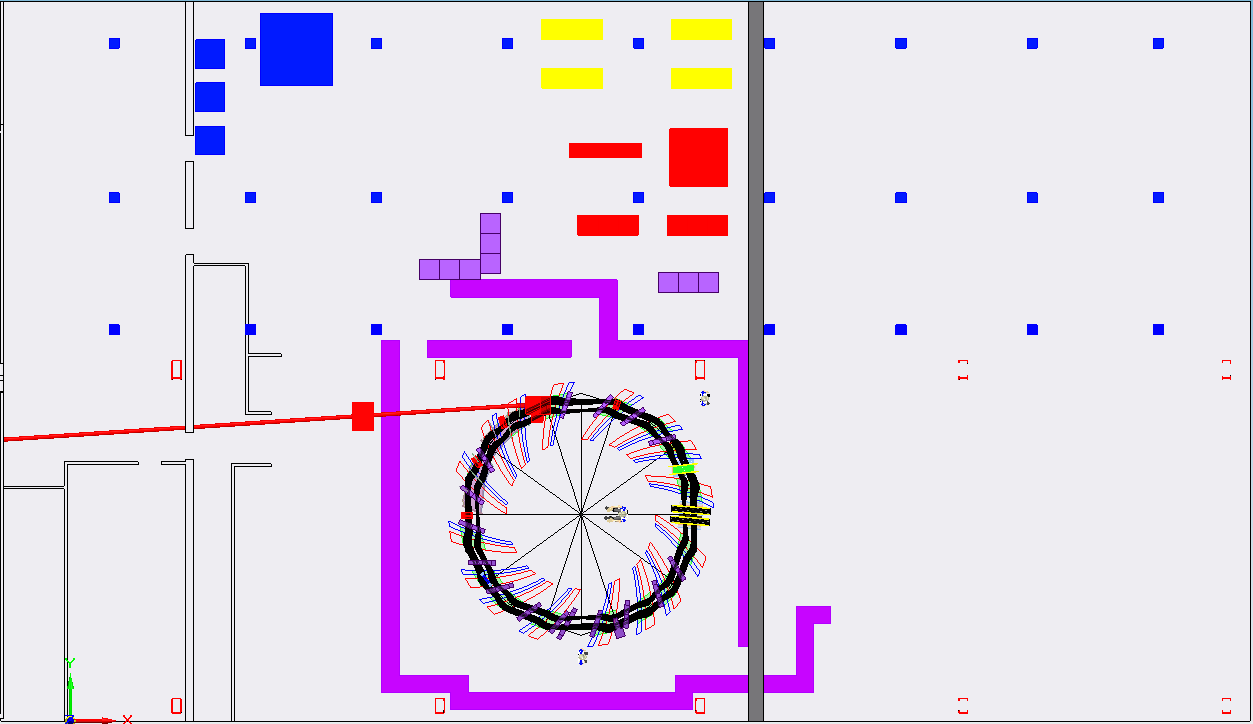 Power and water services
[Speaker Notes: SPACE]
FFA – Layout Begins, available space?
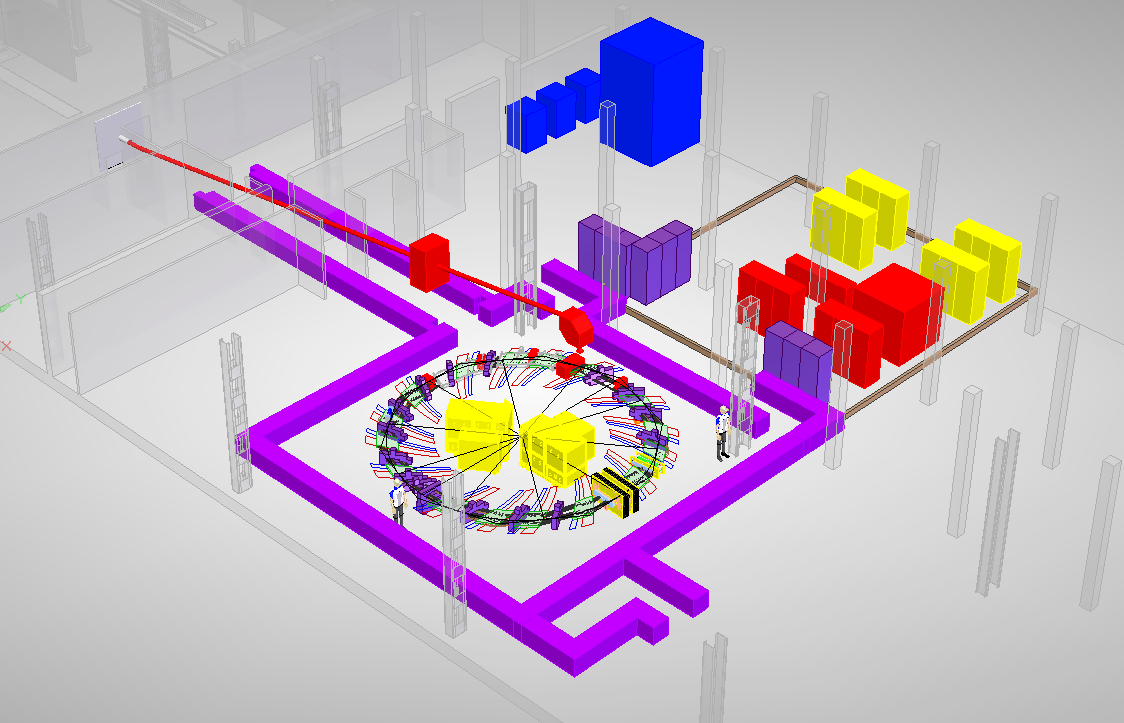 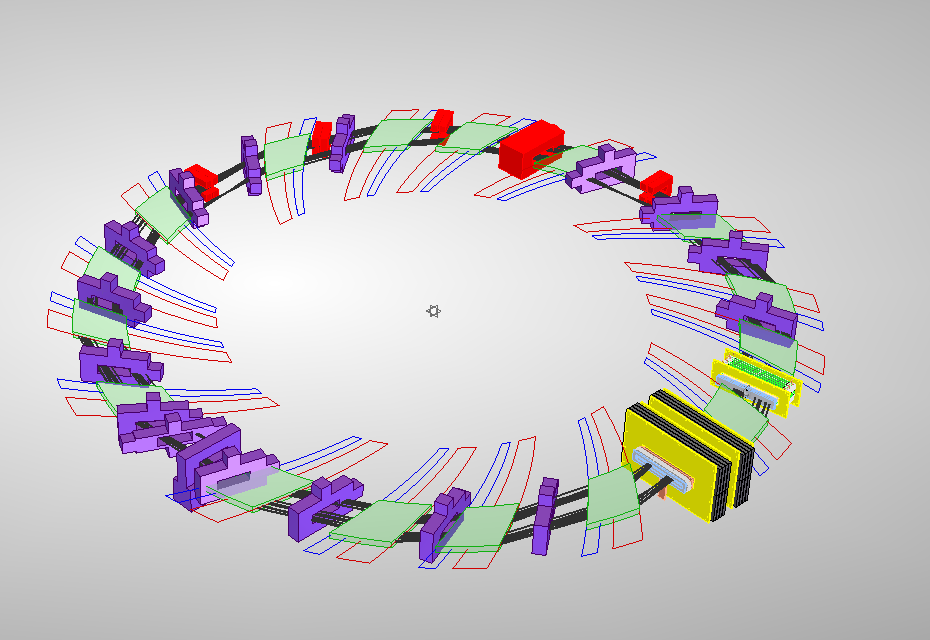 tt